Тема урока:
«Касательная. 
Уравнение касательной»
Павловская Нина Михайловна, 
      учитель  математики
Цель урока
Ввести понятие касательной к графику функции в точке, выяснить, в чём состоит геометрический смысл производной, вывести уравнение касательной и научить находить его для конкретных функций.

Развитие логического мышления, исследовательских навыков, функционального мышления, математической речи. 

Выработка коммуникативных навыков в работе
Таблица производных
Умеете ли вы дифференцировать?
Правила дифференцирования
1. Используя формулы и правила дифференцирования, найдите производные следующих функций:
Отгадайте фамилию учёного
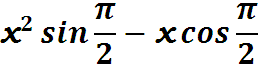 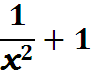 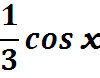 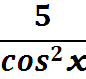 Ответьте на вопросы:
Сформулируйте определение производной.
 Какие из указанных прямых параллельны?  
     у = 0,5х;   у = – 0,5х;   у = – 0,5х + 2. 
     Почему?
Касательной    к   графику    функции   f(x) в точке А(х;f(х))     называется   прямая,   представляющая     предельное положение секущей АВ,  (если оно существует) когда В стремится к   А.

Касательная    к  графику  дифференцируемой    в точке х0 функции f  — это прямая, проходящая через точку  (x0, f(x0)) и имеющая угловой коэффициент  f '(х0).
B
y  = f(х)
y
В
A
T
x
О
угол TAВ → 0,  если   АВ  → АТ,  

                   ,  если Δх → 0
Геометрический смысл производной
Значение производной функции   y= f(x)   в точке касания х0  равно угловому  коэффициенту   касательной   к графику функции   y=f(x)    в точке  х0.
Геометрический смысл производной
Причем, если :
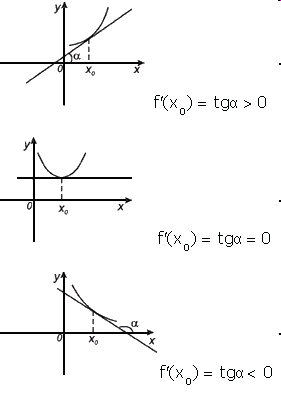 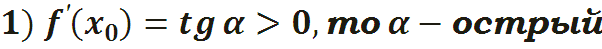 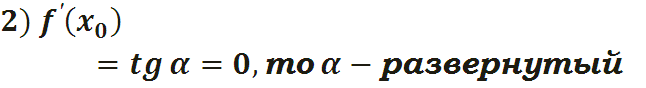 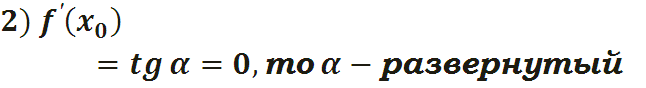 .
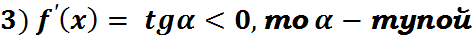 [Speaker Notes: Причем, если : 
.]
Пусть в точке  А             проведена касательная.
Уравнение любой  прямой проходящей через данную точку имеет вид
1. Составить уравнение касательной к графику функции                      в точке
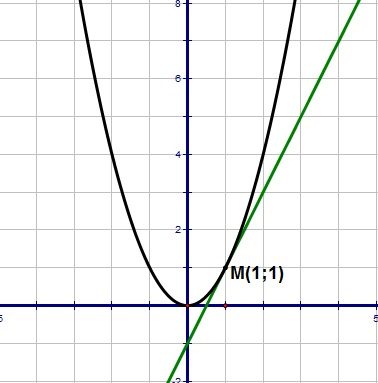 2. Составить уравнение касательной к графику функции                   в точке
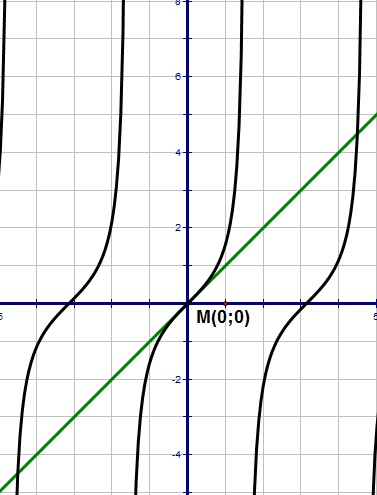 Алгоритм нахождения уравнения касательной к графику функции y=f(x).
1.Обозначим абсциссу точки касания буквой x0.
2.Вычислим           .
3.Найдем             и           .
4.Подставим найденные числа x0,       и      в формулу
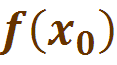 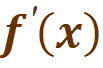 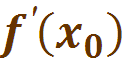 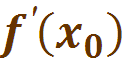 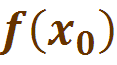 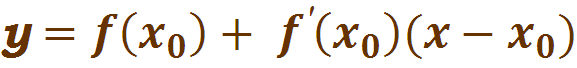 3. Составить уравнение касательной к графику функции            в точке
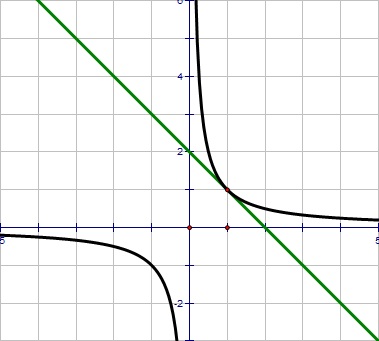 Ответ:
,
4. К графику функции               провести касательную так, чтобы она была параллельна прямой
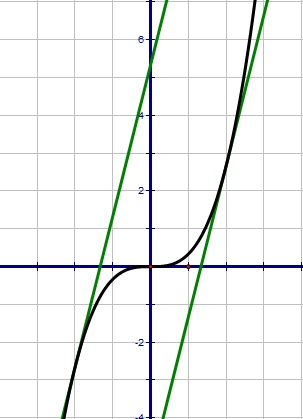 ,
.
,
.
,
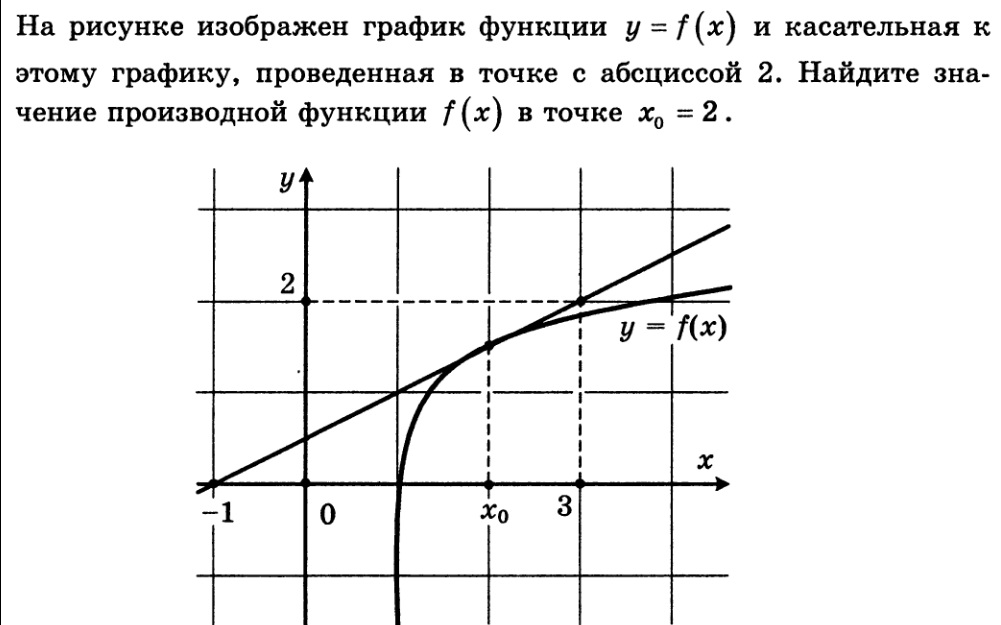 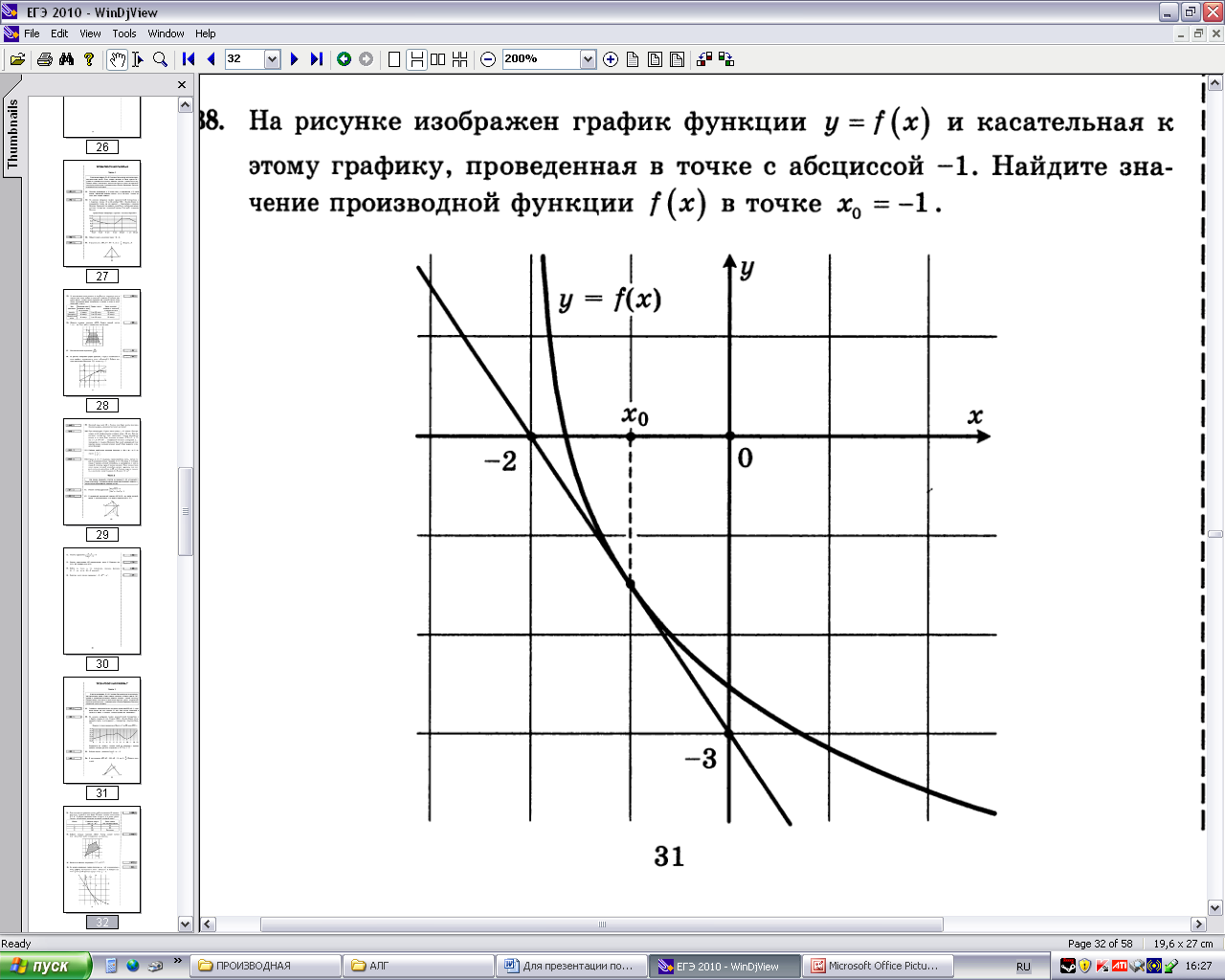 Подведение итогов
Что называется касательной к графику функции в точке?
В чём заключается геометрический смысл производной? 
Сформулируйте алгоритм нахождения уравнения касательной в точке?